PROFİT
Eminenur Özdemir                  
Rabia Ceylin Üncü
Meaning Of Profit in
The money that you make when you sell  for more than cost you profit .
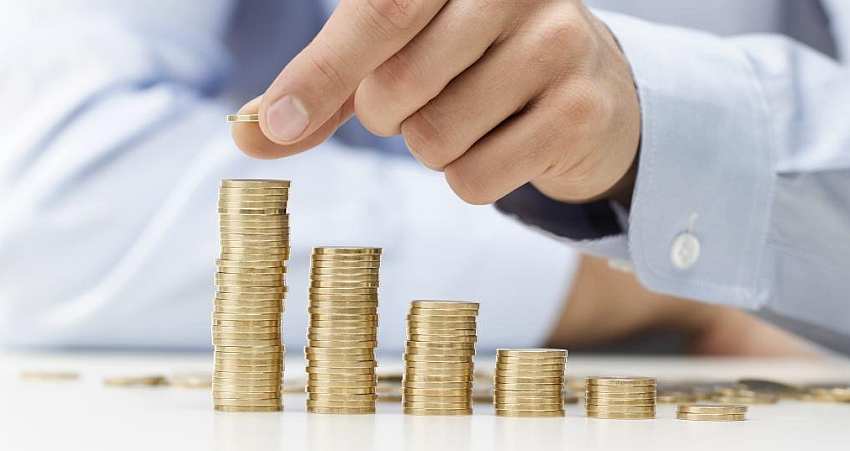 Sentectes related to Profit
We are hoping to sell our  shares at  a profit. 
We won not make much profit in the first year.

This company uses cheap  labour to increase its
profit margens.
Although the economy is weak some companies are still making a profit.